AOC Oost, dát leeft!
Bloem &            Design
expertles handelskanalen en inkoop-/verkoopprijs
Introductie
Hoe komen bloemen en planten in jou winkel?
Hoe wordt de prijs bepaald van de bloemen en planten in jouw winkel?
Handelskanalen
Inkoop- naar Verkoopprijs
expertles handelskanalen en inkoop-/verkoopprijs
Handelskanalen
Welke wegen leggen bloemen en planten af voordat ze uiteindelijk bij de klant terrecht komen?
Waar haalt de bloemist de bloemen en planten vandaan die hij in zijn winkel verkoopt?
Handelskanalen
expertles handelskanalen en inkoop-/verkoopprijs
Handelskanalen
http://www.youtube.com/watch?v=ozqeAHyF1Kg
Veiling
http://www.youtube.com/watch?v=OPPbC35XCZY&feature=related
Lijnrijder
Groothandel
Bloemist kan planten en bloemen inkopen bij:
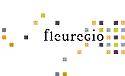 Kweker
Webshop
expertles handelskanalen en inkoop-/verkoopprijs
Handelskolom
Kweker
Voorbeeld Handelskolom
Veiling
Opdracht:
Noteer in tweetallen andere handelskolommen die volgens jou ook mogelijk zijn

Gebruik hierbij wel dezelfde schakels
Groothandel
Bloemist
expertles handelskanalen en inkoop-/verkoopprijs
Inkopen
Van             INKOOPPRIJS 

Naar

 VERKOOPPRIJS
Hoe doe je dat?!
expertles handelskanalen en inkoop-/verkoopprijs
Inkopen
Verkoopprijs
=
Inkoopprijs
+
Opslagpercentage
Opslagpercentage =
Bedrag dat je bij de inkoopprijs opzet om al je kosten als bloemist te kunnen betalen

Opdracht:
Noteer een aantal kostenposten van een bloemist
?
expertles handelskanalen en inkoop-/verkoopprijs
Inkopen
Voorbeeld:
Je hebt vazen ingekocht
De inkoopprijs van de vazen is per stuk € 14.50
Hoe bereken je de verkoopprijs van deze vazen?
Het opslagpercentage  =  200%
Verkoopprijs
=
Inkoopprijs
+
Opslagpercentage
Verkoopprijs
=
€ 14.50
+
200 %
€ 43,50
=
€ 14.50
+
€ 29.00
200 % van € 14.50 = ?
1% van € 14.50 is         14,50 /100 = 0,145
200% van € 14.50 is         0,145 x 200 = 29,00
expertles handelskanalen en inkoop-/verkoopprijs
BTW BEREKENEN
BTW = 
Belasting Toegevoegde Waarde
Belasting betalen aan de overheid
 6% of 19% over de verkoopprijs van het product
 BTW die de klant betaald, draagt de bloemist af aan de overheid
 De Bloemist betaalt zelf ook BTW (als hij spullen voor zijn winkel inkoopt?
expertles handelskanalen en inkoop-/verkoopprijs
BTW Berekenen
Hoog tarief
Laag tarief
6%
19%
Boeketten
Bloemwerk / Steekwerk
Planten 
Takken
Potterie
Glaswerk
Arbeid
Verzorgingsmiddelen
expertles handelskanalen en inkoop-/verkoopprijs
Voorbeeld
Je verkoopt een boeket waarvan de prijs € 25,- incl. BTW is.
Wat is de verkooprijs excl. BTW?
Hoe hoog is het BTW-bedrag?
Verkoopprijs incl. BTW = 106 %
+
Verkoopprijs excl. BTW = 100%
BTW = 6%
expertles handelskanalen en inkoop-/verkoopprijs
In de praktijk
1.Ga naar het bloemplein en bereken, van de artikelen  die staan uitgestald, de verkoopprijs incl btw.
2.Laat door je berekening zien hoe je aan deze prijs komt
3.Je gaat dus eerst met het opslagpercentage de verkoopprijs excl. Btw berekenen
4. Hierna bereken je de btw van deze artikelen.
expertles handelskanalen en inkoop-/verkoopprijs